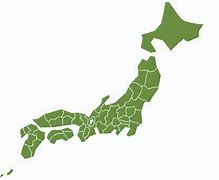 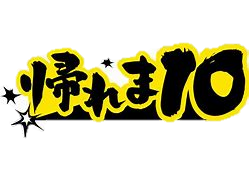 都道府県
２０２０年
すいかの生産量の多い都道府県ランキング
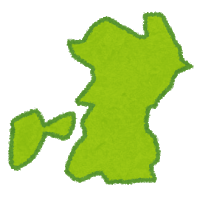 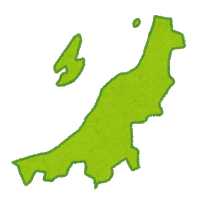 ①
③
②
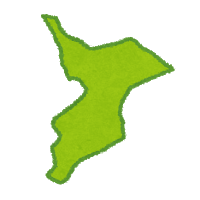 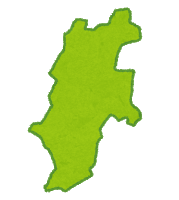 ④
⑤
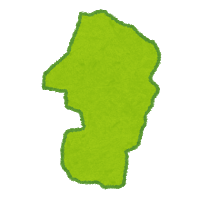 ⑩
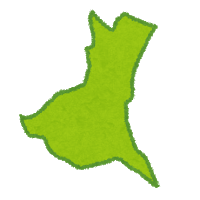 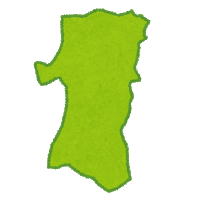 ⑨
⑧
⑥
⑦
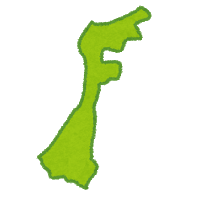 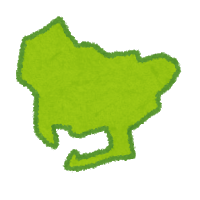 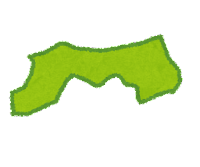 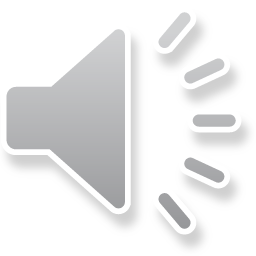 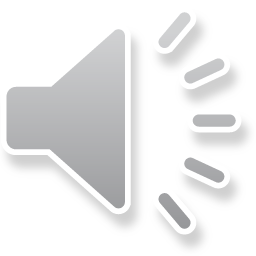 教師カンニング用
２０２０年
すいかの生産量の多い都道府県ランキング
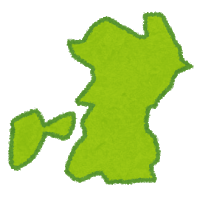 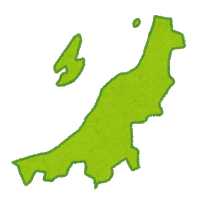 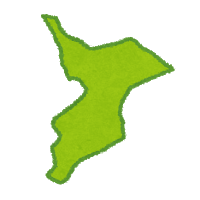 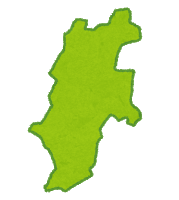 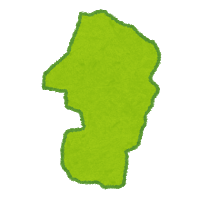 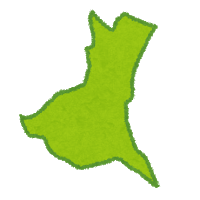 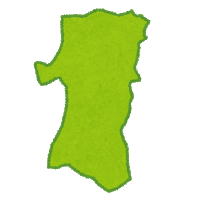 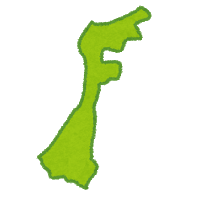 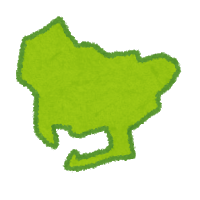 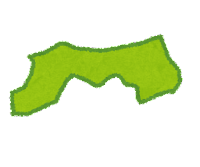